Effective Teams: How to develop and sustain a professional culture, develop mutual accountability, and use data to inform decision making.
Dr. Mary Lu MacCorkle
Leadership Institute
June 19, 2018
Teams
Guiding, not directing
Collaborating, not competing
Guidelines, not rules
Activities, not lectures
Diversity, not sameness
Transparency, not secrecy
Active, not passive
Involved, not isolate
Professional Culture
Before you have teams that are effective, you must have a professional culture.
How would you define a “professional culture?”
Focus on the work at hand
Respectful relationships
Ethical behavior
Attitude that it is not just a job, but a profession that requires getting the work done
Striving for excellence
How to you create a professional culture?
Modeling by the leaders
High expectations for yourself and others
Careful monitoring
Courageous conversations when needed
Emphasis on ethical behavior
Effective Teams
Successful teams depend on true distributed leadership within a professional culture.
Distributed Leadership defined…
Distributed leadership does not mean that no one is responsible for the overall performance of the organization. It means, rather, that the job of administrative leaders is primarily about enhancing the skills and knowledge of people in the organization, creating a common culture of expectations around the use of those skills and knowledge, holding the various pieces of the organization together in a productive relationship with each other, and holding individuals accountable for their contributions to the collective result 
							(Elmore, 2000, p. 15).
[Speaker Notes: Read Richard Elmore’s definition of distributed leadership. 

Comprehension check: Does everyone know about loose coupling and tight coupling? Weick and others have written about these concepts…
	Schools are tightly coupled around administrative concepts (scheduling, classes, grade levels), but loosely coupled around instruction. Teachers are given a lot of freedom to determine their instructional methods….

With which of Mayrowetz’s four usages does this align?  (Usage 4: Distributed leadership as capacity building)]
Distributed leadership is about creating leadership density, building and sustaining leadership capacity throughout the organization. People in many different roles can lead and affect the performance of their schools in different ways.
[Speaker Notes: This is more than simply delegating work to others. It is about building strong relationships with teachers and other staff – distributed leadership only takes hold when there is a healthy, trusting, and supportive relationship between the identified leaders and the principal.]
Moving away from Traditional Organizational Structures
Distributing leadership, in a practical sense, means a shift away from the traditional, hierarchical, “top-down” model of leadership to a form of leadership that is collaborative and shared. 
It means a departure from the view that leadership resides in one person to a more complex notion of leadership where developing broad based leadership capacity is central to organizational change and development.
[Speaker Notes: Traditional organizational charts have indicated clear chains of command, and delineation of line and staff relationships. However, despite these traditional depictions of authority and power, they have given way in many organizations. Principals have learned that, in order to be successful in their positions, they can be more effective by working across and around these bureaucratic structures. Additionally, many organizations are becoming more fluid and flexible, because they understand that they need to be responsive to their changing organizational and environmental contexts. As organizations become more flexible, traditional hierarchies are giving way, to encourage individuals throughout the organization to engage in leadership activities.
Distributed leadership means that we need to transform our understanding of leadership and the role of the principal. We no longer are thinking in terms of “boss” and “subordinate,” or “leader” and “follower.” Give up the notion of “power over” others and think more about “power with” or “power through.” Now, we are viewing the principal as a “leader of leaders.”]
Promoting Distributed Leadership: Key Functions (Murphy, 2005)
Crafting a vision, delineating expectations for teacher leadership in the school
Identifying and selecting teacher leaders, linking them to leadership opportunities
Legitimizing the work of teacher leaders
Providing direct support
Developing leadership skill sets
Managing the teacher leadership process
[Speaker Notes: Joe Murphy’s book chapter: Six key functions:
Crafting vision; delineating expectations. Principal plays a key role in determining the success of change initiatives and work redesign (distributed leadership). Must set the direction: articulate a vision, transform and redefine working relationships (and work to eliminate hierarchical boss/worker chain of command), establish an environment of trust, cooperation, and respect between teacher leaders and school administrators. Principals must not only delegate responsibilities but also must give up their power and control. They must “push down power” to permit others to lead.
Identifying/selecting leaders. Principals actively identify teacher leaders, match them with leadership opportunities, and encourage them to accept these opportunities. 
Legitimize their work. Ensure that it is important and meaningful, recognize their work as valued, advocate for teacher leaders, demonstrate that their work can make a difference in the school.
Direct support. Reshape organizational structures and move resources to support the work of teacher leaders. Examples: helping everyone to understand the roles of the teacher leaders, allocating additional time and/or common work time, providing the necessary funding to support their initiatives, providing encouragement, running interference and protecting them from the bureaucracy.
Leadership skill sets. Principals must ensure access to professional development to provide them with the necessary skill sets, teach them how to be leaders, model leadership strategies and skills, and provide coaching and mentoring support.
Managing the process. Recognize the time and energy associated with assuming the extra responsibilities; principals are watchful to prevent them from wearing themselves out. Principals manage conflicts that emerge between teachers and teacher leaders. They monitor the formal and informal processes to ensure that everything is running smoothly. When they do, the ensure that the recognition spotlight is directed to teacher leaders.]
Distributing Leadership within the School
Building Leadership Team, School Improvement Team
Data Analysis Team
Response to Intervention Team
Goal Teams (to assist with implementing each building goal)
Grade Level Lead Teachers, Middle Level Team Leaders, Department Heads
Professional Development Team
Peer coaching
Mentors for novice teachers, instructional coaches
Distributed leadership includes not only teachers but also
other professional staff, support staff, parents, 
stakeholders, and students.
[Speaker Notes: Are there any other teams in your buildings?]
Distributed Leadership is Second Order Change (Jerry Valentine)
Significant departure from the norm
Deep change affecting values, beliefs, and assumptions
Slow, evolving process over time
Addresses complex problems requiring new, thoughtful, and often creative comprehensive solutions
Double-loop learning (organizational) where new strategies are needed and created to solve the problem
Becomes institutionalized in the culture of the organization
[Speaker Notes: Yesterday Jerry Valentine discussed second-order change. I want to review this information, as you consider the implementation of distributed leadership practices in your schools. Employing distributed practices means that you will be reculturing your school, and you and your faculty will need to examine your values and belief systems as you consider this concept.]
Four Stages of CHANGE
Perhaps your biggest challenge is to convince people that they really can change!
Freeze is our current state—the way we are…

Unfreeze is the time we spend realizing and accepting that we need to change.

Transition is the actual implementation of the change.

Refreezing is stabilizing the organization so the new change can be internalized and maintained until it needs to be changed.
[Speaker Notes: Change is hard.  May be doing a great job—individually, but whole school not.  Accepting—emphasis.  Change is continuous.]
CONTINUOUS CHANGE
Freeze
                          
Unfreeze

Transition

Refreeze
Does your school want to stay here?
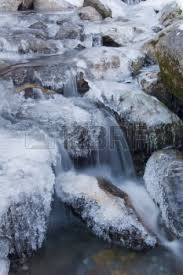 CONTINUOUS CHANGE
Learning organizations are in a continuous cycle of change from freeze to unfreeze to transition to refreezing just as the mountain stream transitions in the fall or spring.
[Speaker Notes: i.e. Seasons change.  Example of eating out at Panera—same table.]
CONTINUOUS CHANGE…is a condition of life in school.
Schools cannot afford to stay frozen.
Schools must collaboratively design the change.
Your job is to convince your school that it’s OK to change and that change can be good!
[Speaker Notes: Can’t let change happen to you.  Own it, control it, design it and make it happen the way you want to.]
CONTINUOUS CHANGE…
Does your school culture represent the values necessary to make appropriate changes?
Does your school culture  reduce anxiety about change by  involving teachers in the decisions and design and then supporting their efforts during implementation?
Do you have a caring, collaborative, problem-solving culture that will allow us to identify and make the right changes? 

Discuss at your tables.
[Speaker Notes: You may be the highest performing school in the state, but you can still reach more students—involves change for everyone—all schools.  Has to take place through collaboration—have to move together.  Collective effort.

Do we have a problem-solving culture?  Involving students and teachers in decision-making.]
Distributed Leadership:An Example
An impromptu meeting was convened by a group of teachers who were not comfortable with playground supervision. This self-directed group sketched out a plan and shared it with their colleagues. They agreed to implement the plan and monitor it for a period of time by examining both student discipline data and teacher input. The plan eventually was deemed successful and the ad hoc committee disbanded.
[Speaker Notes: This is an actual example of distributed leadership, from one of my student’s dissertation study of distributed leadership within a high-performing school. It demonstrates how, when the culture becomes established, teachers feel empowered to identify a problem, strategize potential solutions, and bring it to their colleagues for approval. NOTE: Included in this scenario is no expectation that the process must include gaining the principal’s approval before bringing it to their colleagues.]
Distributing Leadership:A Developmental Process (MacBeath, 2005)
Phase I: Treading cautiously
Principal strategically identifies leadership needs of school, identifies people who have the requisite capacities, and assigns responsibilities to them.
Phase II: Widening the scope of leadership
Creation of a culture that offers teachers an opportunity to learn from one another’s practice. Principal works to create an enabling environment, encourages shared leadership and a shared vision among staff as to where the school is going. Innovative ideas are encouraged from all members of the school.
[Speaker Notes: MacBeath (2005): 
A Developmental Process (Again, shifting from first-order to second-order change):
Phase I: Having delegated leadership responsibilities, the principal endeavors to build a culture of performance by controlling and monitoring the progress of tasks. As those involved gain mastery of the principles of leading and show signs of being able to perform with or without supervision, the principal may create opportunities for them to share their expertise more broadly.
Phase II: Conscious efforts are made to establish a shared leadership and a shared vision among staff as to where the school is going. Individuals are given opportunities to take part in training or in other activities to stretch their capacity.
Phase III: Greenleaf describes this phase as “servant leadership.” Leadership can become followership as the occasion demands. Leaders characterize themselves as “facilitators,” “supporters,” “orchestrators,” “standing back,” but always with an eye to stepping in to provide support when needed.

Think about Kurt Lewin’s freeze phases (unfreeze-transition-refreeze). Once we get to phase three, the school has now refrozen (into the second order change). It is part of the culture of the school – and ideally will remain in place, even as principals and teachers come and go from the organization.]
A Developmental Process
Phase III: Standing back
Maintaining the dynamic by supporting others; culture is characterized by mutual trust and self-confidence.
Distributed Leadership in your School
Develop a list of activities/functions/roles in which leadership currently is being distributed within your building.

Using MacBeath’s three developmental phases, identify your building’s current phase (I, II, III).
Barriers to Distributed Leadership
Identify barriers that exist within your building and district that currently may restrict your effectiveness in developing a school culture that embraces distributed leadership.

In small groups, discuss your lists. Are these barriers consistent or different across schools, based upon your unique organizational contexts? How can these barriers be eliminated?
[Speaker Notes: I have not seen the literature discuss barriers to distributed leadership.

Things to consider: District policies, collective bargaining agreements

Large-group discussion: What are the barriers. How can we resolve them in our districts?]
Implementing Distributed Leadership
Working in groups:
Identify additional activities where you can involve your faculty and staff members in leadership activities in your school. For each activity, identify one or two staff members who has the knowledge, skills, and capacity to lead the initiative.
Distributed Leadership is…
Distributed Leadership centers around a different model within the school where the distinctions between followers and leaders tend to blur. (Gronn, 2000)

It incorporates the activities and efforts of multiple groups in a school who work at guiding staff in the instructional change process. (Spillane, 2001)
Distributed Leadership is not…
It is not one more committee on which people serve.
It is not one person single-handedly reforming a school.
It is not a top-down leadership model
It is not possible without building leadership among your faculty.
What is a team?
A number of persons associated with some joint action. 

…..Members work interdependently to achieve a common goal for which each team member is mutually accountable.
What is “mutual accountability?”
Holding selves and others to a high standard
Carrying out responsibilities consistently
Supporting each other
Assuming that your success depends on the success of others
Using data to accurately assess reality
How do you create mutual accountability?
Distributed leadership
Caring culture
Monitoring
Data
Administrative Team
School Leadership Team
Collaborative Team
Collaborative Team
Collaborative Team
Collaborative Team
Local School Improvement Council
Student Assistance Team
Focus Team(s)
Faculty Senate
[Speaker Notes: (5 minutes) School Improvement Teams and communication]
School Leadership Team
(SLT) –Uses a distributed leadership model 
Meets on a regular basis staying focused on school-wide issues that have the greatest impact on student achievement through data analysis  
Promotes a clear, consistent and compelling vision by cultivating trust
Monitors the effectiveness of collaborative teams and the Strategic Plan
Builds shared knowledge, develops common beliefs and establishes collective commitments shared through planned communication
Requires a collaborative culture
Collaborative Culture
Teacher isolation is replaced with collaborative processes that are deeply embedded into the life of the school.
Team members are called upon to be contributing members of a collective effort to improve the school’s capacity to help all students learn at high levels.
Change
From
Isolation
To
Collaboration
Make the Shift
Focus on learning
For students
For adults
Shift from isolated “good works” to systems thinking and collaboration
Shared learning across schools
Focus 
Collaboration time
All of our students (not yours, mine)
Essentials of Effective Teams
Mutual trust and respect
Established norms that are followed
Transparency (communication)
Focus on learning
Founded on results (data)
Establishing and enforcing norms
What are norms?
A standard of behavior by which we agree to operate while we are in this group.
Without norms that are enforced, there is no professional culture, no effective team
Communication
Who communicates
To whom
How often
What format
Responsibility & accountability
Collaboratively Develop a Plan
School Improvement
Individual growth does not ensure organizational growth. Organizations need more than well-developed individuals.  Effective leaders focus on developing the culture and the collective capacity of the organization.

Center for Creative Leadership (2003)
Richard Elmore (2006)
Michael Fullan (2007)
Power……
“Empowered teams are such a powerful force of integration and productivity that they form the basic building block of any intelligent organization.”
                     Pinchot &Pinchot
Five Dysfuntions of a Team—Patrick Lencioni










Patrick Lencioni  The Five Dysfunctions of a Team               7